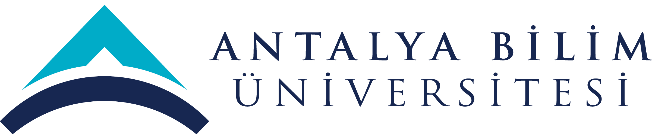 2022 YILI 
YÖNETİMİN GÖZDEN GEÇİRME TOPLANTISI 
(YGG)
İŞLETME BÖLÜMÜ
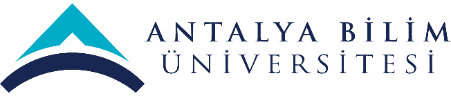 MİSYON-VİZYON-POLİTİKA
İŞLETME BÖLÜMÜNÜN MİSYONU
Ulusal ve uluslararası işletmelerde yöneticilik yapabilecek yeterlikte, en az iki dil bilen ve yönetsel becerilere ve liderlik özelliklerine sahip öğrenciler yetiştirmektir.
İŞLETME BÖLÜMÜNÜN VİZYONU
Beş yıl içinde Türkiye’deki vakıf üniversiteleri bünyesinde işletme bölümleri içerisinde ilk on bölüm arasına girebilmek ve on yıl içerisinde Avrupa’nın en iyi yüz işletme bölümü içerisinde olmaktır.
İŞLETME BÖLÜMÜNÜN ÇALIŞMA POLİTİKASI
Hem araştırma hem de eğitim konusunda uluslararası standartlarda faaliyet göstermek ve öğrenci odaklı gayretlerimizi artırarak sürdürmektir.
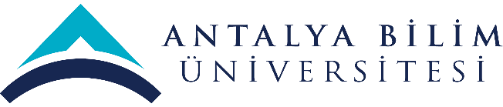 SWOT (GZFT) ANALİZİ
PAYDAŞ BEKLENTİLERİ
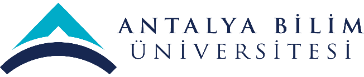 [Speaker Notes: Öğrenci velisi çıkarıldı.]
PAYDAŞ BEKLENTİLERİ(devam)
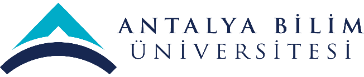 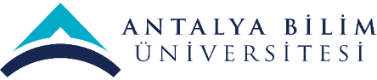 MEVCUT KAYNAKLAR ve  İHTİYAÇLAR
(TEKNOLOJİK, YAZILIM, DONANIM vb.)
[Speaker Notes: Geçen senekiler karşılanmamış bu sene de bu ihtiyaçlar eklenmiştir.]
MEVCUT KAYNAKLAR ve  İHTİYAÇLAR
(İŞ GÜCÜ-İNSAN KAYNAĞI)
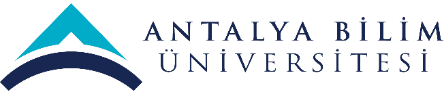 [Speaker Notes: Geçen ar. gör alındığı için bu sayı 1’e düşürülmüştür. Öğretim üyesi ihtiyacı sabit kaldı.]
SKORU YÜKSEK OLAN ve AKSİYON GEREKTİREN RİSKLER
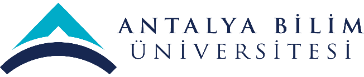 PAYDAŞ GERİBİLDİRİMLERİ(ANKET ANALİZLERİ)
İŞLETME BÖLÜMÜ 2021-2022 YILI DANIŞMANLIK ANKETLERİ
Danışmanlık Anketi Ortalaması: 82.09
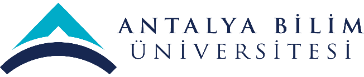 PAYDAŞ GERİBİLDİRİMLERİ
(ANKET ANALİZLERİ)
PAYDAŞ GERİBİLDİRİMLERİ(ANKET ANALİZLERİ)
Öğretim Elemanı Değerlendirme Anketi Ortalaması: 88
PAYDAŞ GERİBİLDİRİMLERİ(ANKET ANALİZLERİ)
İŞLETME BÖLÜMÜ 2022-2023 GÜZ DÖNEMİ DERS İÇERİK ANKETİ SONUÇLARI
Ders İçerik Anketi Ortalaması:87.63
PAYDAŞ GERİBİLDİRİMLERİ(ANKET ANALİZLERİ)
İŞLETME BÖLÜMÜ 2022-2023 GÜZ DÖNEMİ ÖĞRETİM ELEMANI DEĞERLENDİRME ANKETİ SONUÇLARI
Öğretim Elemanı Değerlendirme Anketi Ortalaması:90.12
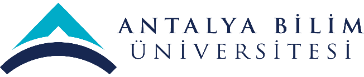 PAYDAŞ GERİBİLDİRİMLERİ
(HAYATA GEÇİRİLEN ÖNERİLER ve AKSİYON ALINAN ŞİKAYETLER)
[Speaker Notes: Toplantıda sorulacak. Bu bölümde hocaların aap’si paylaşılmalı mı?]
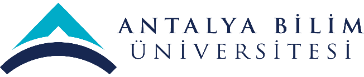 DÜZELTİCİ-ÖNLEYİCİ FAALİYETLER
İÇ DENETİM SONUCUNA DAYALI ÖZ DEĞERLENDİRME ve GÖRÜŞLERİNİZ
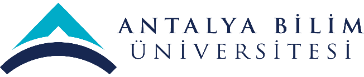 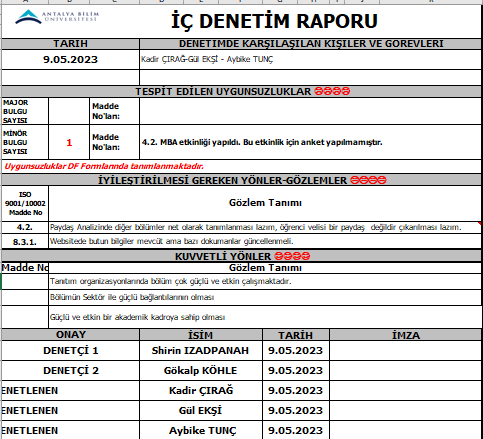 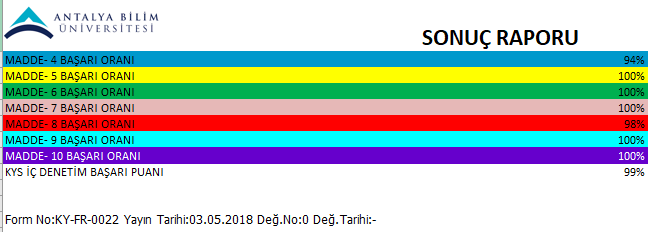 [Speaker Notes: İç denetim raporu ve skorlar eklenecek. Ekran görüntüsü.]
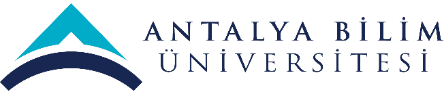 FARKLI ve İYİ UYGULAMA ÖRNEKLERİ
EĞİTİM-ÖĞRETİM ALANINDA
Bölüm derslerinde hocaların ön planda olduğu pasif bir anlatımdan ziyade, öğrencinin aktif olarak derse katılımını sağlayacak öğretim teknikleri uygulanmaktadır. Kanıt olarak BUSI 361 İnsan Kaynakları Yönetimi dersinde uygulanan Mülakat Projesi örnek gösterilebilir.
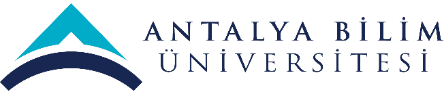 FARKLI VE İYİ UYGULAMA ÖRNEKLERİ
ARAŞTIRMA-GELİŞTİRME ALANINDA
2022 listesinde Doç. Dr. Mohammed Abubakar Stanford Üniversitesi'nin hazırladığı raporda "Dünyanın en iyi %2 bilim insanı" listesinde yer almıştır. 
Bölümümüz bünyesindeki akademisyenlerimiz 2022 yılında WOS'ta taranan 10 makale, Scopus'ta taranan 1 makale, TR Dizin'de taranan 6 makale yayınlamışlardır. Bir öğretim üyemiz 2022 yılında bir kitap yayınlamıştır.
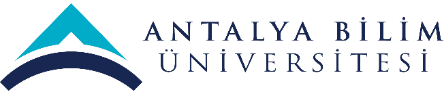 FARKLI VE İYİ UYGULAMA ÖRNEKLERİ
GİRİŞİMCİLİK ALANINDA
Antalya Sanayici ve İş İnsanları Derneği (ANSİAD) ve Antalya Bilim Üniversitesi İşletme Bölümü lisans ve yüksek lisans öğrencilerinin eğitimi kapsamında eğitim-öğretim programlarının güncellenmesi, gereklilik ve ihtiyaçların belirlenerek gelecek programlara yansıtılması ve öğrencilerin vizyon ve hazırlık düzeylerinin yükseltilmesi amacıyla iş birliği içerisindedirler ve ANSİAD işbirliği protokolü yürütülmektedir.
[Speaker Notes: ANSİAD Girişimcilik Protokolü]
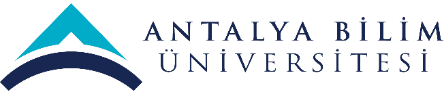 FARKLI VE İYİ UYGULAMA ÖRNEKLERİ
TOPLUMSAL KATKI ALANINDA
Doç. Dr. Mohammed Abubakar’ın moderatörlüğünde Mendeley Referencing Manager Workshop’ı düzenlenmiştir.
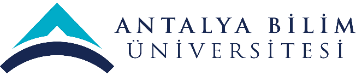 SÜREKLİ İYİLEŞTİRME ÖNERİLERİ
İşletme bölümündeki süreçlerin düzenli olarak genel kurul toplantılarında gözden geçirilmesi ve iyileştirme fırsatlarının belirlenmesi,
Özellikle verimsizliklerin veya tekrarlanan hataların tespit edilip iş süreçlerinin düzenli olarak genel kurul toplantılarında değerlendirilmesi ve çözüm yollarının aranması önerilmektedir.
[Speaker Notes: Geçen senenin aynısı. Yeni bir şey eklenecek mi?]